Queen VictoriaLife & Family
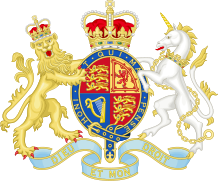 1
Alexandrina Victoria
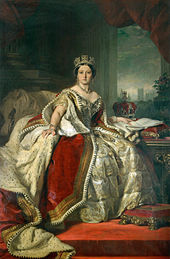 She reigned from 1837 to 1901 
She was the Queen of Great Britain, Ireland and also Emperess of India since 1876
Her reign, which was called Victorian Age, lasted 63 years, 7 months and two days
2
Her childhood
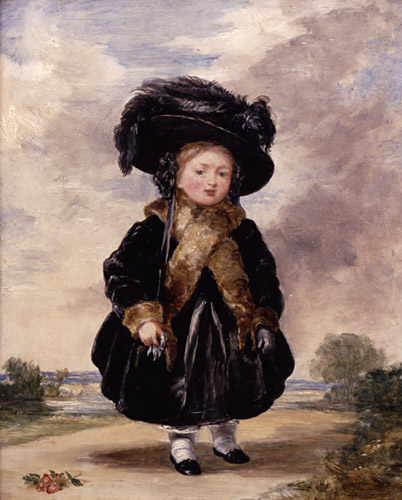 She was born on the 24 of May 1819 
Her father was prince Edward Duke of Kent, the fourth son of King George III 
Her German-born mother was Princess Victoria of Saxes-Coburg-Saalfeld 
She was their only child and she was the fifth heir to the throne after her uncles
She defined her childhood as «rather melancholic» because her mother was very protective and isolated her from other children
3
Victorian celebrity
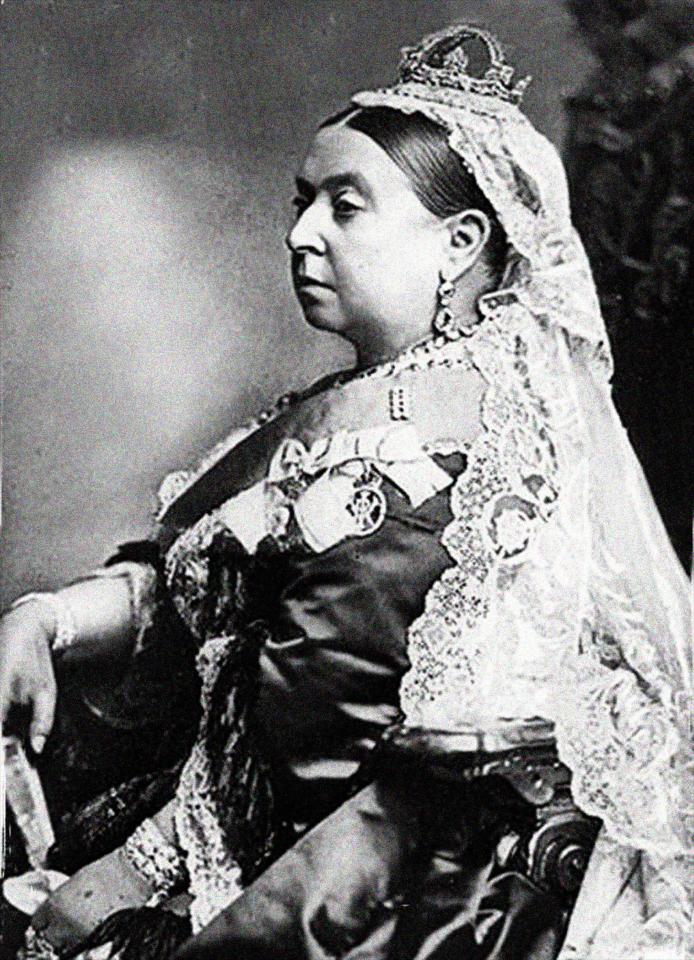 She was determinate, rebel, strong and fragile 
She asked her husband to marry her 
She knew English, Italian, German, French, Latin and Greek
She was short, ugly and fat
4
The family
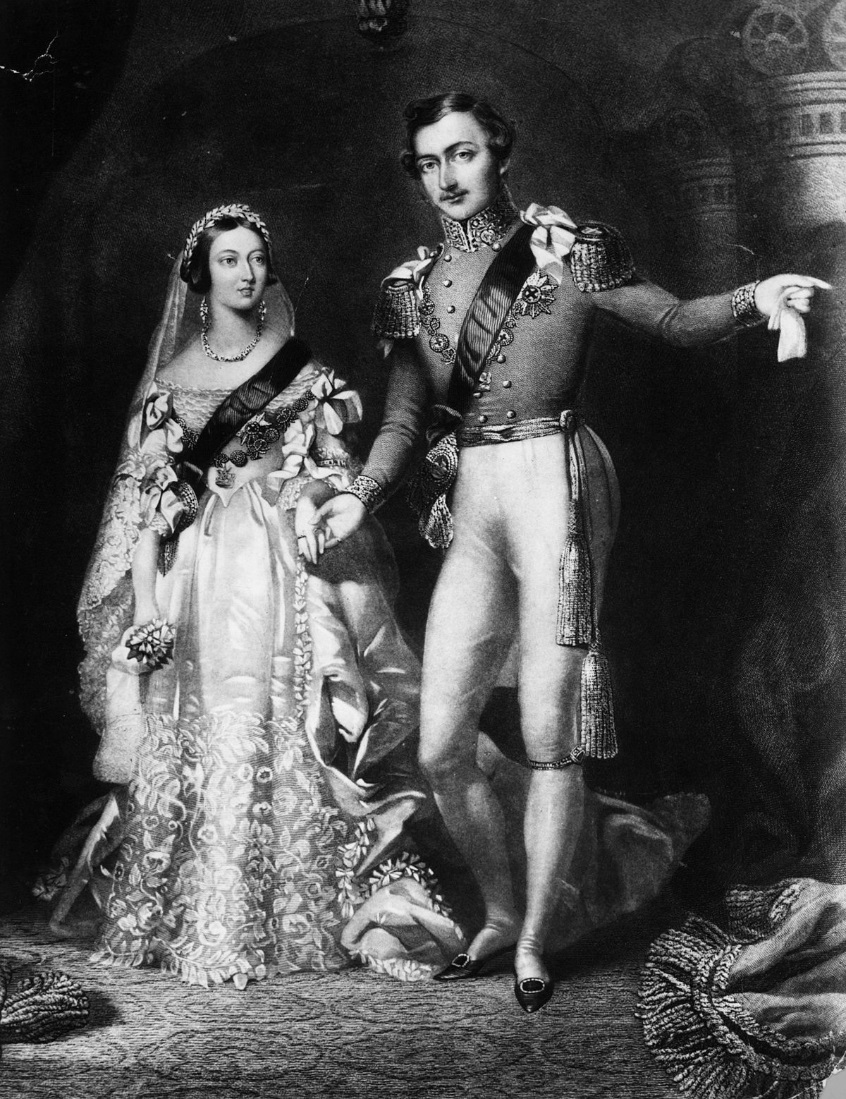 In 1840 ,after marrying her cousin Prince Albert of Saxes-Coburg-Saalfeld , she gave birth to 9 children and from then she had 42 grandsons
The name of her children were: Victoria , Albert , Alice , Alfred , Helen, Luis , Arthur , Leopold and the last one Beatrice 
During her first pregnancy in 1840, an 18 years old Eduard Oxford attempted to assassinate her but he failed
5
Curiosity:
She cheated with her servant John Brown, with Disraeli and with Abdul Karim  after her husband died; recently a movie has come out talking about Queen Victoria 
She had a lot of dogs and she loved their sincerity 
After her wedding the tradition of white wedding dress was widespread
During her reign the tradition of drinking tea at 5 o’clock was developed
A lot of places took her name
6
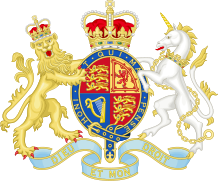 The End
Written by:
Lotito Davide
Nicole Mammone
Charles Ossola
Enrico Pellegrino
7